Informatīvais ziņojums “Par priekšlikumiem valsts budžeta izdevumiem 2016.gadam un ietvaram 2016.-2018.gadam”
Finanšu ministrija
Valsts pamatbudžeta izdevumi valsts pamatfunkciju īstenošanai no 2012.gada līdz 2016.gadam pieauguši par 1 miljardu euro jeb 30,0%.
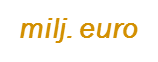 * 2015.gada 14.jūlijā aktualizētie bāzes izdevumi
2
Ekonomiskā attīstība iepriekšējos gados ļāvusi, sākot no 2014.gada, jaunajām politikas iniciatīvām papildus piešķirt 1,7 miljardus euro.
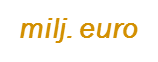 Savukārt attiecībā uz 2016.gadu - Latvijas Stabilitātes programmā 2015.-2018.gadam norādīts, ka saskaņā ar pašreizējām prognozēm 2016.gadā ir negatīva fiskālā telpa 0,17% no IKP.
Informatīvajā ziņojumā “Par makroekonomisko rādītāju, ieņēmumu un vispārējās valdības budžeta bilances prognozēm 2016.-2018.gadā norādīts indikatīvais fiskālās telpas apjoms vispārējās valdības budžetā 2016.gadā -96,8 milj. euro apmērā, 2017.gadā 205,0 milj. euro apmērā un 2018.gadā 367,0 milj. euro apmērā.
24.08.2015
3
Izdevumi ES politiku instrumentu un pārējās ārvalstu finanšu palīdzības projektu īstenošanai
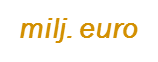 * 2015.gada 14.jūlijā aktualizētie bāzes izdevumi
4
ES fondu prognoze valsts budžeta izdevumu sadalījumam pa ministrijām (euro)
5
Risināmie jautājumi
Negatīva fiskāla telpa 96,8 milj. euro apmērā;
Nepieciešamība pēc būtiskiem papildu līdzekļiem valsts drošībai;
Atsevišķām ministrijām objektīvi nepieciešami papildu līdzekļi neatliekamu pasākumu realizēšanai;
Neatkarīgo institūciju papildu pieprasījumi.
Piedāvātais risinājums
Ministru kabinetā apstiprinātos bāzes izdevumus 2016.gadam un arī 2017., 2018.gadiem piedāvājam koriģēt:

Precizējot izdevumus atbilstoši:
Saeimā pieņemtajiem likumiem;
Ministru kabineta lēmumiem;
Saistībā ar valūtas kursa svārstībām.
Pārskatot investīciju projektu īstenošanas termiņus, pārplānojot finansējumu uz 2017.gadu un turpmākajiem gadiem;
Pārskatot koriģētos bāzes izdevumus (horizontāls izdevumu samazinājums līdz 3%). 
Piešķirot papildu līdzekļus ministriju neatliekamajiem izdevumiem.
Pasākumi ar fiskālo ietekmi, kurus nepieciešams iekļaut budžetā atbilstoši pieņemtajiem lēmumiem (1)
Pasākumi ar fiskālo ietekmi, kurus nepieciešams iekļaut budžetā atbilstoši pieņemtajiem lēmumiem (2)
Pasākumi ar fiskālo ietekmi, kurus nepieciešams iekļaut budžetā atbilstoši pieņemtajiem lēmumiem (3)
Pasākumi ar fiskālo ietekmi, kurus nepieciešams iekļaut budžetā atbilstoši pieņemtajiem lēmumiem (4)
Investīciju projektu īstenošanas termiņu pārskatīšana, pārplānojot finansējumu uz 2017. un turpmākajiem gadiem
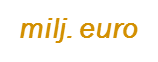 12
Valsts budžeta 2016.gada bāzes izdevumu pārskatīšana (horizontāls izdevumu samazinājums 3% apmērā)
Sagatavojot piedāvājumu valsts budžeta bāzes izdevumu pārskatīšanai, tika nolemts nesamazināt izdevumus:
neatkarīgajām institūcijām;
valsts aizsardzībai un drošībai (AiM, IeM, Tieslietu ministrijai (SAB));
izglītībai (IzM), izņemot administratīvos izdevumus;
VM – medicīnas izglītībai un veselības aprūpes nodrošināšanai;
62.resoram «Mērķdotācijas pašvaldībām», 64.resoram «Dotācija pašvaldībām» (Dotācija pašvaldību finanšu izlīdzināšanas fondam) un 74.resoram «Gadskārtējā valsts budžeta izpildes procesā pārdalāmais finansējums»;
LM pamatbudžetā – sociālajiem pabalstiem, izdienas pensijām un piemaksām pie vecuma un invaliditātes pensijām, valsts atbalstam sociālajai apdrošināšanai, sociālās rehabilitācijas valsts programmām, aprūpei valsts sociālās aprūpes institūcijās; speciālajā budžetā – valsts pensiju speciālajam budžetam, nodarbinātības speciālajam budžetam, darba negadījumu speciālajam budžetam, invaliditātes, maternitātes un slimības speciālajam budžetam;
ēnu ekonomikas mazināšanas pasākumiem;
pasākumiem, kas skar atlīdzību (t.sk., minimālās mēneša darba algas pieauguma kompensācijai un minimālās mēneša darba algas paaugstināšanai);
iemaksām starptautiskajās organizācijās, kārtējiem maksājumiem ES budžetā un valsts parāda apkalpošanas izdevumiem;
izdevumiem no maksas pakalpojumiem;
ilgtermiņa saistībām (VAS «Valsts nekustamie īpašumi» īstenojamiem projektiem un pasākumiem, jaunas ieslodzījuma vietas būvniecībai Liepājā) u.c.
13
Izdevumu pasākumi: valsts budžeta bāzes izdevumu pārskatīšana (horizontāls izdevumu samazinājums par 1% vai 3% vai 5%)
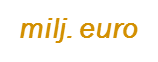 24.08.2015
14
Valsts budžeta 2016.gada bāzes izdevumu pārskatīšana (horizontāls izdevumu samazinājums 3% apmērā)
euro
15
Koalīcijas darba grupas priekšlikumi par papildu līdzekļiem neatliekamo pasākumu realizēšanai (euro)
24.08.2015
16
Sagatavotie priekšlikumi 2016.gada izdevumiem salīdzinājumā ar 2015.gada izdevumiem (%)*
*Samazinājumi saistīti ar pabeigtiem vienreizējiem pasākumiem
Diskutējamie jautājumi
Jautājums par papildu finansējuma piešķiršanu Salaspils kodolreaktora likvidēšanai turpināt risināt 2017.gada valsts budžeta projekta un 2017.–2019.gada vidējā termiņa budžeta ietvara projekta sagatavošanas procesā.

2015.gada 27.augusta Ministru kabineta sēdē nepieciešams turpināt diskusijas par šādiem jautājumiem:
par Aizsardzības ministrijas budžeta palielināšanu līdz 1,4% no IKP;
Par neatkarīgo institūciju papildu pieprasījumiem;
par papildu nepieciešamo finansējumu Ekonomikas ministrijas budžeta apakšprogrammā 29.02.00 “Elektroenerģijas lietotāju atbalsts” elektroenerģijas lietotāju atbalstam 2016.gadā un turpmākajos gados;
pedagogu darba samaksas reformām;
par akcīzes nodokļa noteikšanu neveselīgai pārtikai, vienojoties Zemkopības ministrijai ar Veselības ministriju par papildu finansējuma novirzīšanu veselībai;
par atsevišķiem fiskāli neitrāliem demogrāfijas pasākumiem, vienojoties ar Labklājības ministriju par pasākumiem un to īstenošanai papildu nepieciešamā finansējuma apmēru;
par minimālās algas palielināšanas iespējām no 2016.gada.
24.08.2015
18
Aizsardzības finansēšana
Neatkarīgo institūciju izdevumi valsts pamatfunkciju īstenošanai, milj. euro
*2015.gadā piešķirts papildu finansējums 4,9 milj. euro apmērā Rīgas pils Priekšpils aprīkojuma un mēbeļu restaurācijai, jaunu reprezentācijas mēbeļu iegādei un izgatavošanai
**2015.gadā piešķirts papildu finansējums 1,7 milj. euro apmērā Latvijas Prezidentūras Eiropas Savienības Padomē 2015.gadā nodrošināšanai un 1,5 milj. euro apmērā ēkas Jēkaba 6/8 kapitālajam remontam un rekonstrukcijai, kā arī biroja tehnikas iegādei
Fiskālie riski attiecībā uz OIK atbalsta mehānismu
24.08.2015
21